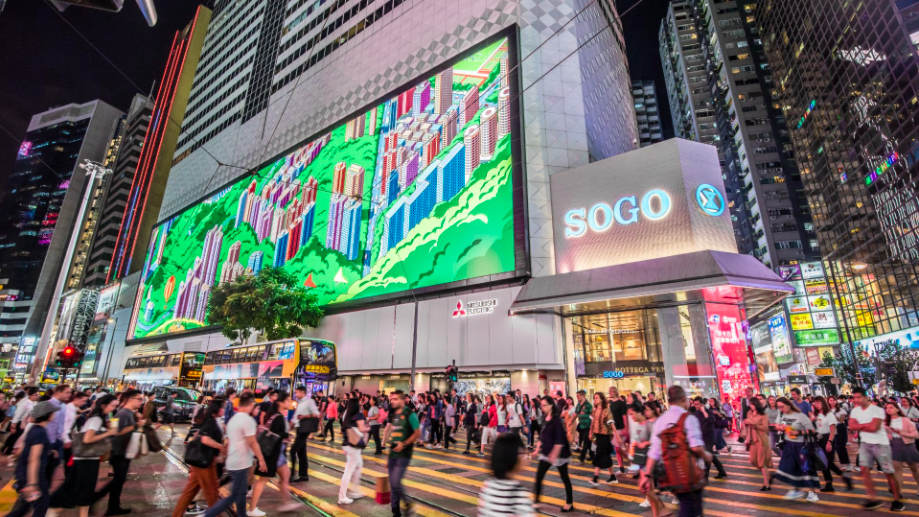 Cantonese II
Week 2
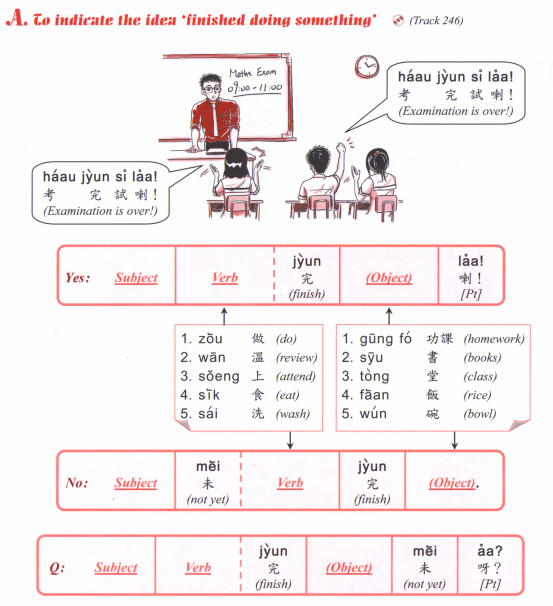 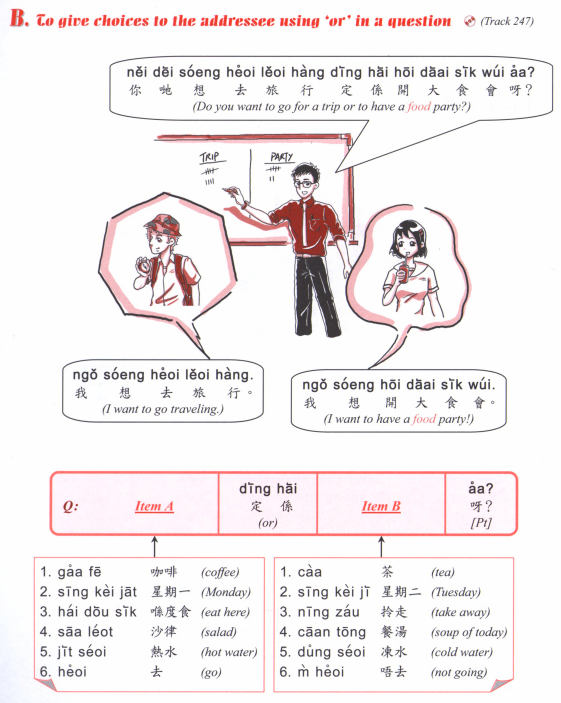 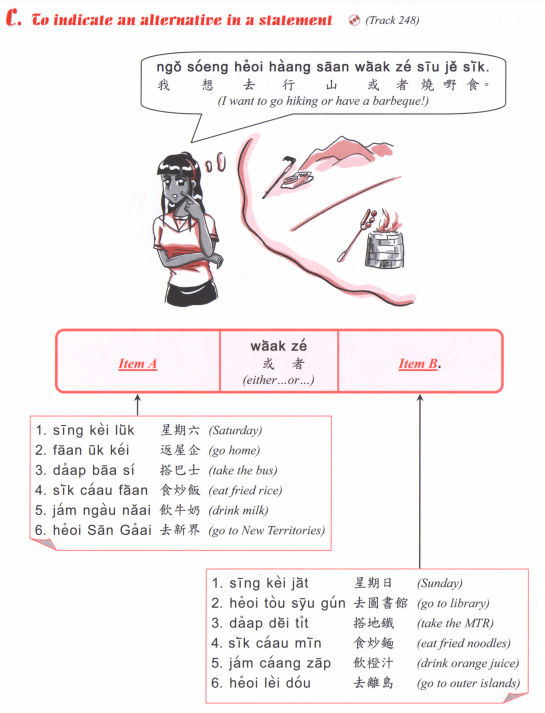 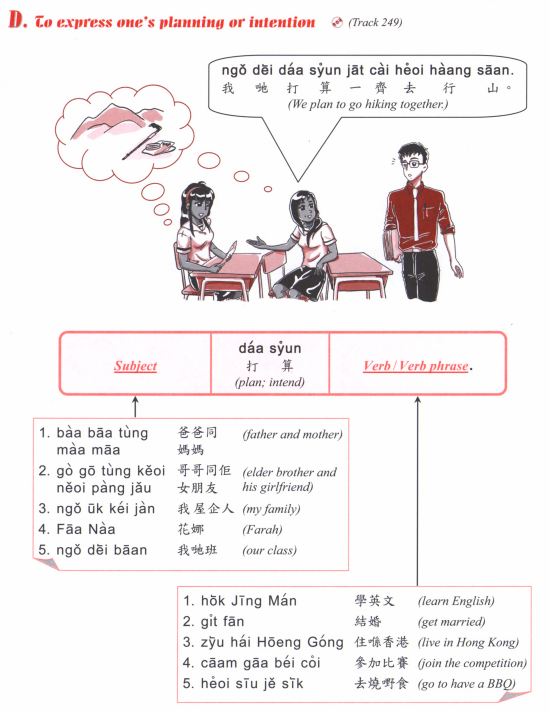 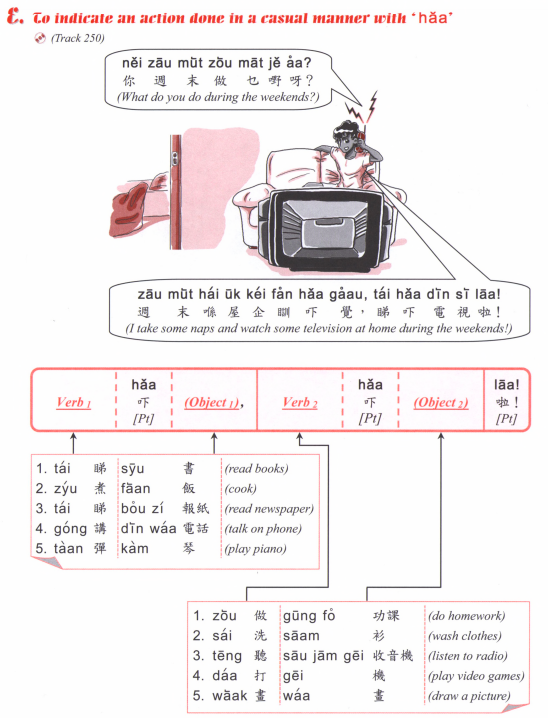 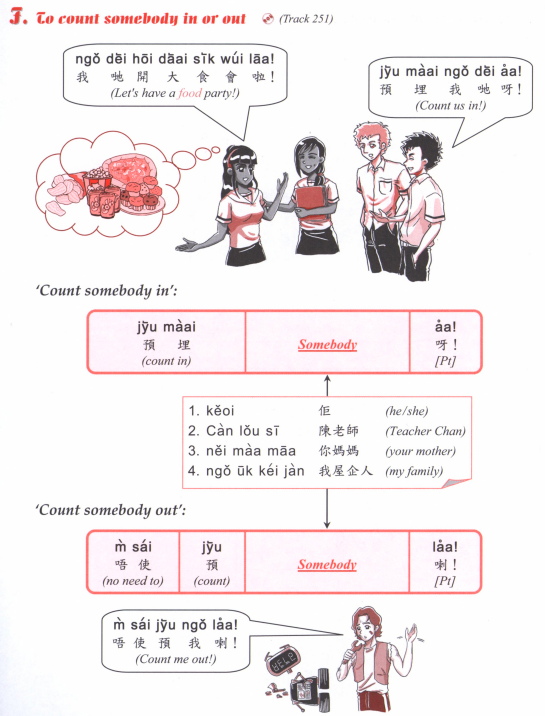 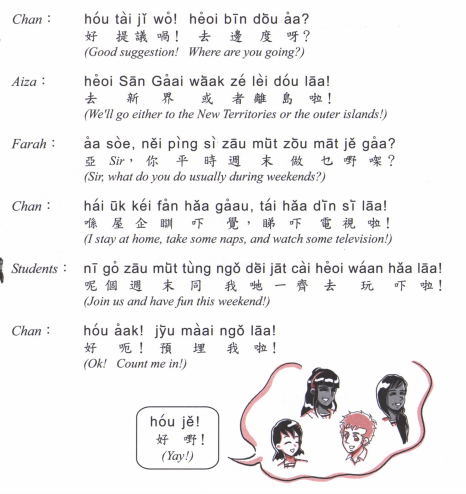 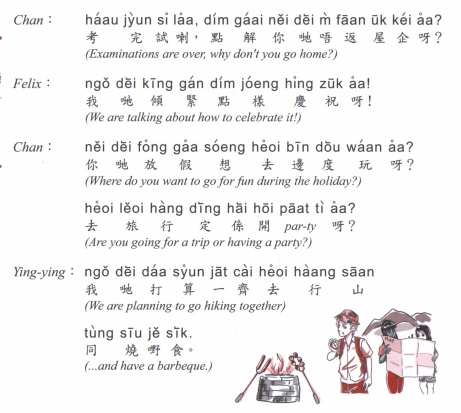 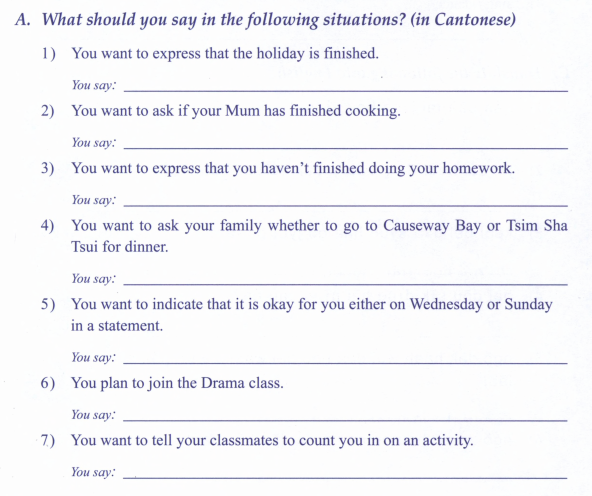 話/戲劇班 waa2/hei3 kek6 baan1
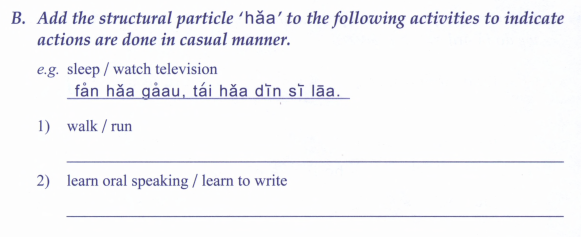 haang4 lou6 / paau2 bou6
wui6 waa2 / syu1 se2
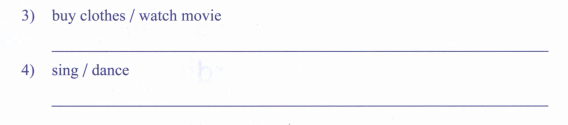 Maai5 saam1 / tai2 hei3
coeng3 go1 / tiu3 mou5
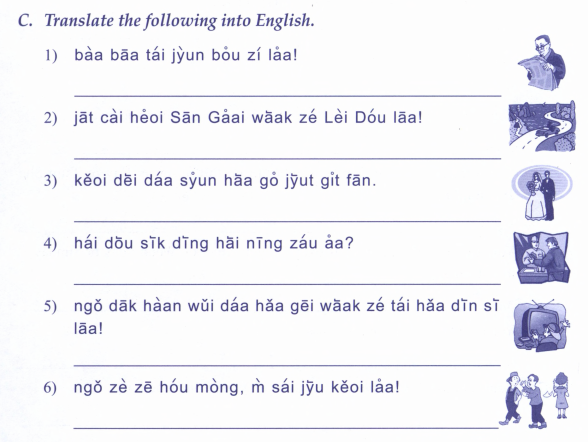 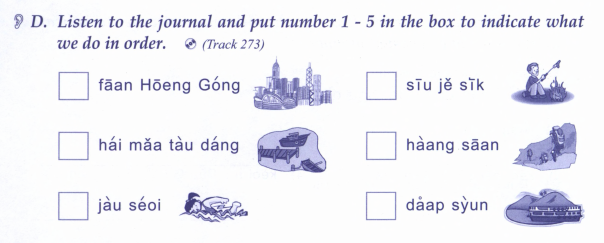 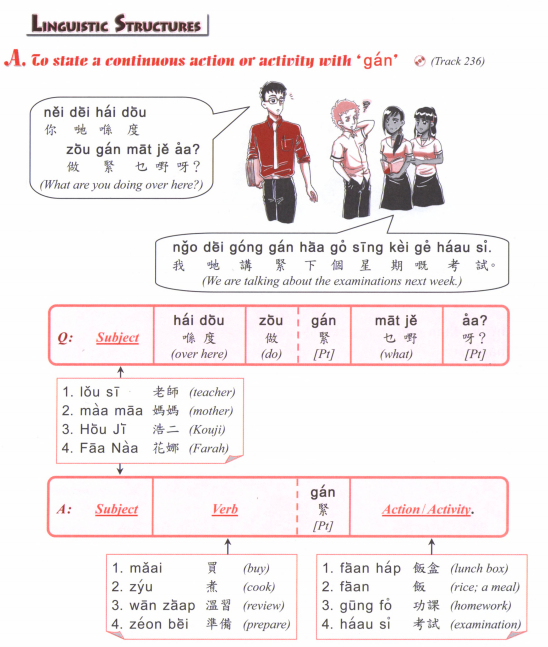 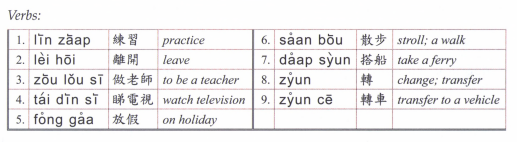 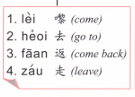 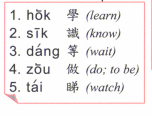 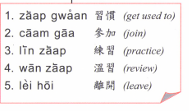 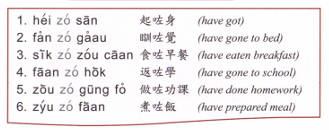 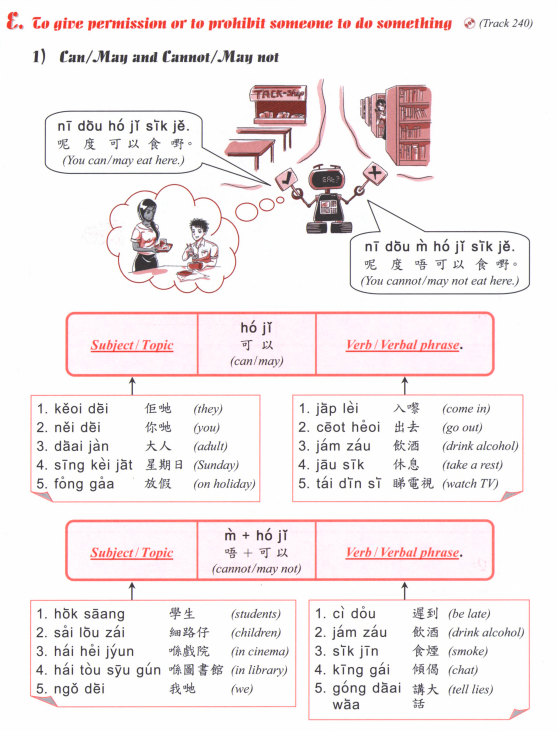 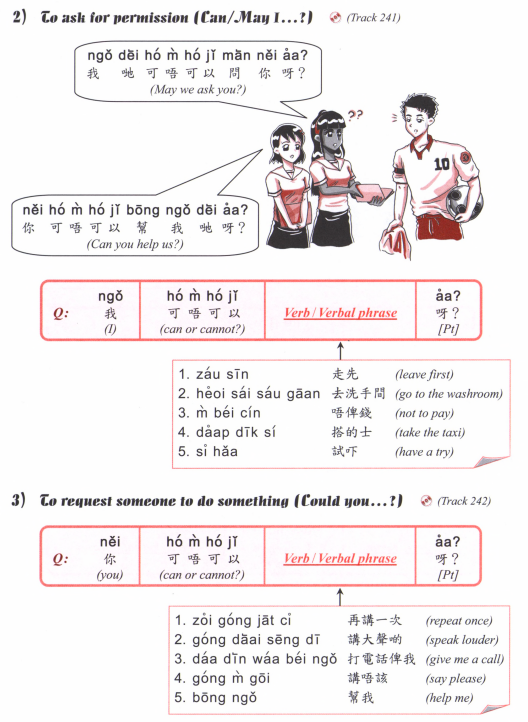 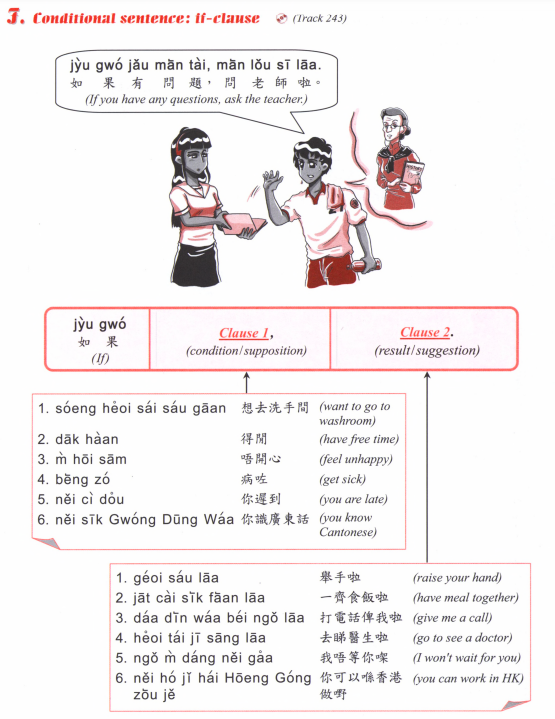 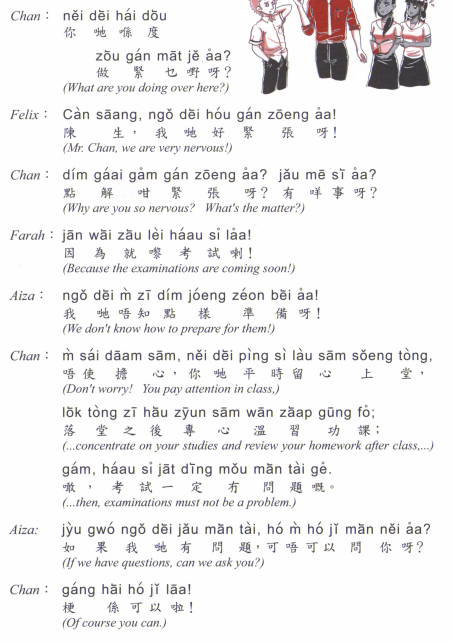 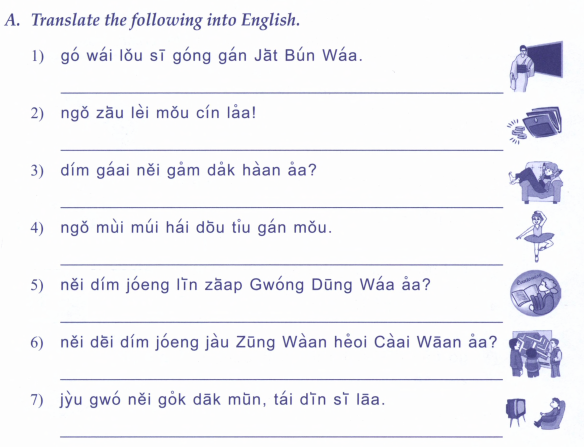 嗰位老師講緊日本話
我就黎無錢喇
點解你咁得閒呀？
我妹妹喺度跳緊舞
你點樣練習廣東話呀？
你地點樣由中環去柴灣呀？
如果你覺得悶，睇電視啦。
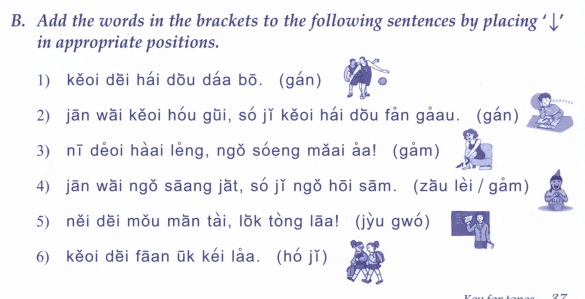 佢哋喺度打波
因為佢好攰，所以喺度訓覺。
呢對鞋靚，我想買呀！
因為我生日，所以我開心。
你地無問題，落堂喇。
佢哋返屋企喇。
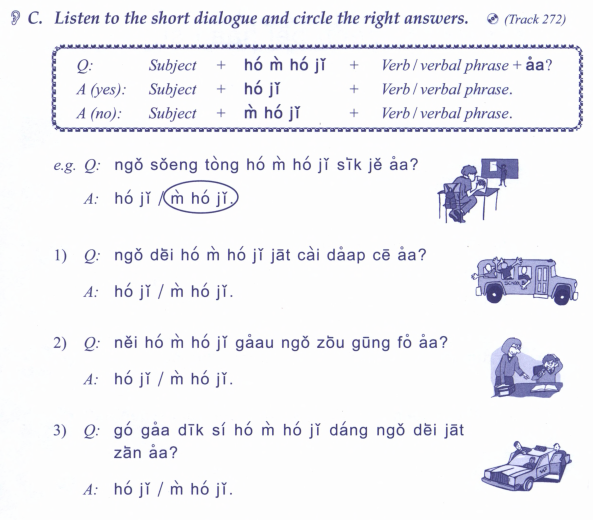 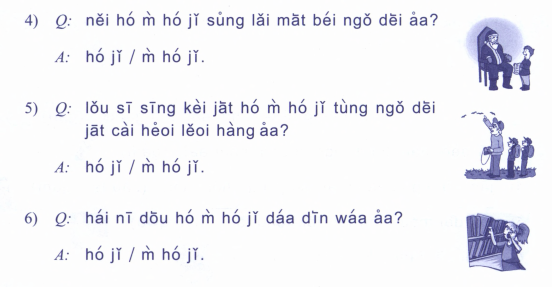